ГРАФИЧЕСКИЙ ДИКТАНТ                                                        6 класс
Тема:
«Решение уравнений».
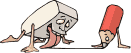 Правила:
«Да» изображается отрезком            ,      
 «Нет» - уголком     .
Вопросы:
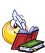 1.    х  + 2 = 5;    х = 3.
2.   3х  - 15 = 2х;     х = 15.
3.   7х – 3 = 5 + 6х
      7х – 6х = 5 + 3.  Верно ли сделана запись?

4.   2 · (х - 4) = 12          5.   45 = (2х - 1) · 3                                                   2х – 8 = 12                     45 = 6х - 3                                                             2х = 12 -8                       - 6х = - 3 - 45                                            Верна ли запись?           - 6х = - 48
                                                 х = - 48 : (-6)
                                                 х = 8       
                                               Решение верно?
1.  Да
2. Да


  3.Нет 

  4.Нет

5. Да
ВОТ ТАКОЙ ГРАФИК!